PACIENTE MUY POLIMEDICADOResultados 2022Estrategia 2023
Aurelia María García Martínez
Farmacéutica de Gerencia de Área
24 de Marzo de 2023
REVISIÓN DE MEDICACIÓN EN PACIENTES MUY POLIMEDICADOS CON  15 O MÁS PRINCIPIOS ACTIVOS
Duplicidades injustificadas, 
interacciones graves  
tratamientos que siendo agudos, están de forma crónica.

		“Finalización de tratamientos”
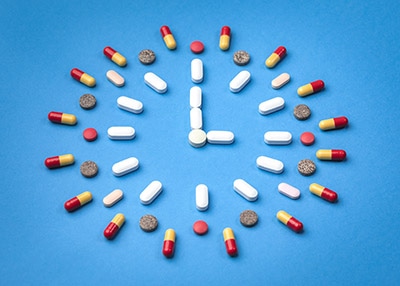 Jara
La revisión del tratamiento de los pacientes implica el análisis de cada uno de los medicamentos, de su indicación/necesidad, efectividad, seguridad y eficiencia, teniendo en cuenta los datos clínicos de interés, parámetros clínicos relevantes y la medicación que aparece en JARA.
RESULTADOS
Revisión 2022
Médico
20 p.a.
110 pacientes / FAP
Farmacéutico
15 p.a.
2022
14 FAP
El Área de Don Benito-Villanueva de la Serena, alcanza 27% en revisión por FAP y un 35% en revisión por MAP, superior a la media SES.
Grado de aceptación SES de las consideraciones propuestas:
El grado de aceptación REGISTRADO en nuestra Área es algo inferior a la media SES
Jara
Impacto en Nº Principios activos y  Nº Tratamientos
Jara
Impacto en coste tratamiento /día
REVISIÓN DE MEDICACIÓN EN PACIENTES MUY POLIMEDICADOS CON  15 O MÁS PRINCIPIOS ACTIVOS
2023
10 - 12 pacientes/mes
REVISIÓN DE MEDICACIÓN EN PACIENTES MUY POLIMEDICADOS CON  15 O MÁS PRINCIPIOS ACTIVOS
Duplicidades injustificadas, 
interacciones graves y 
tratamientos que siendo agudos, están prescritos de forma crónica.

		“Finalización de tratamientos”
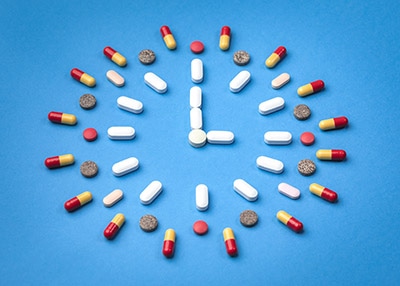 Jara
La revisión del tratamiento de los pacientes implica el análisis de cada uno de los medicamentos, de su indicación/necesidad, efectividad, seguridad y eficiencia, teniendo en cuenta los datos clínicos de interés, parámetros clínicos relevantes y la medicación que aparece en JARA.
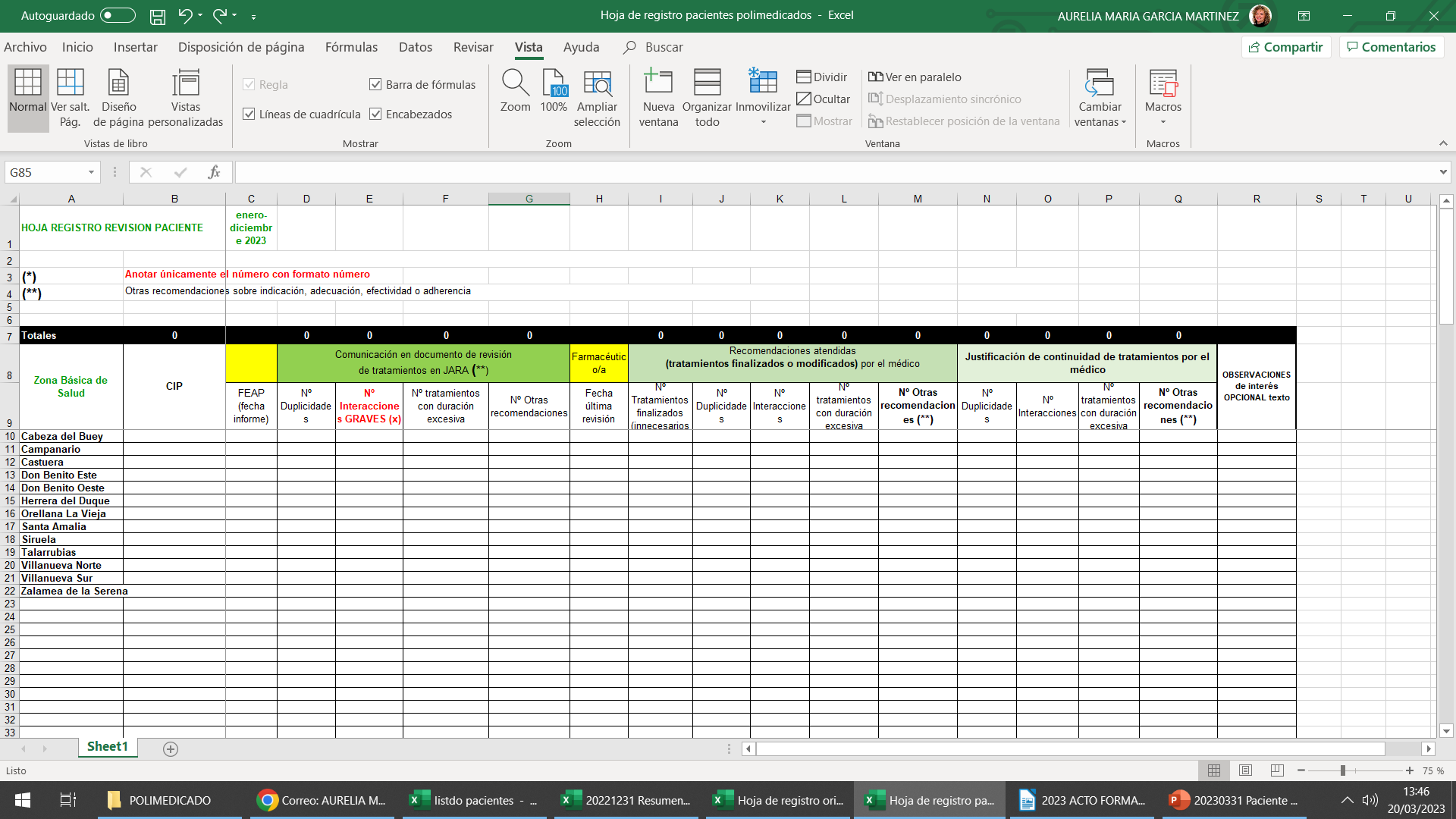 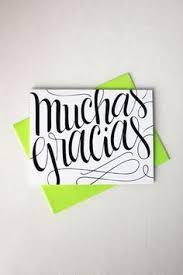 Aurelia María García Martínez
Farmacéutica de Gerencia de Área
24 de Marzo de 2023